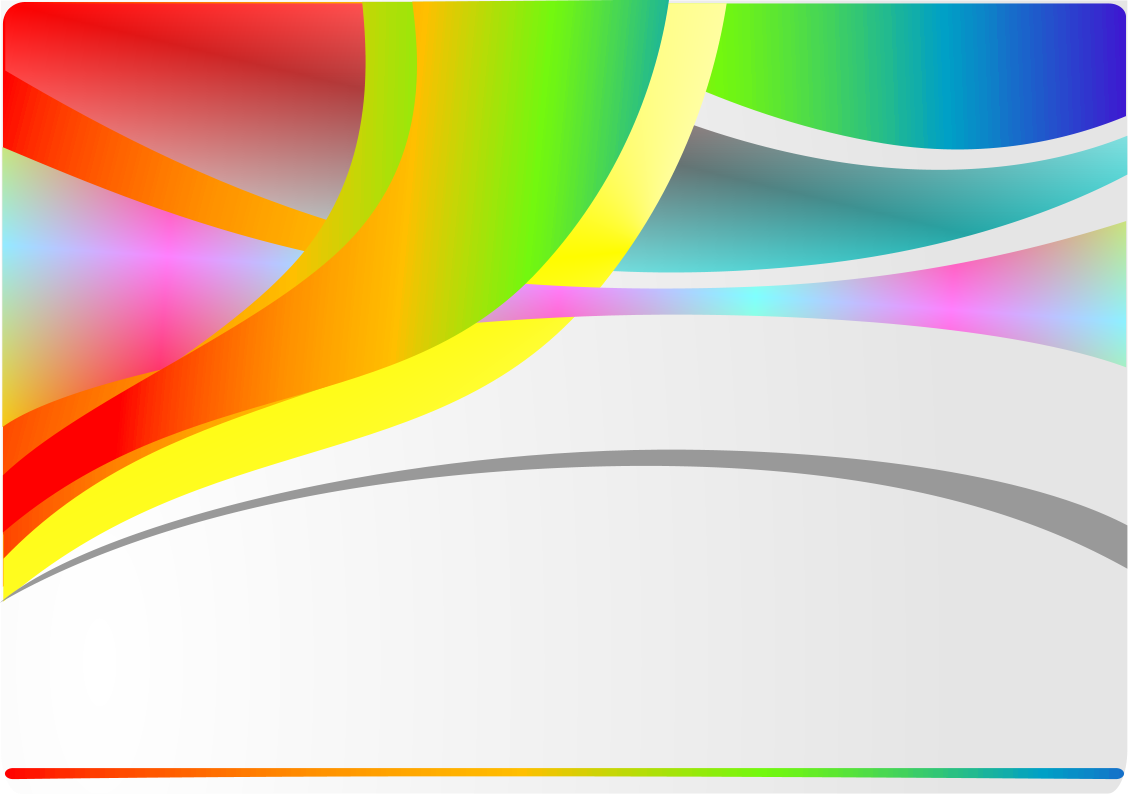 Моделирование в формировании математических представлений у дошкольников



               Подготовила: Мингалеева Е.Г
старший воспитатель МАДОУ ЦРР ДС 15 «Дельфин» г.Янаул
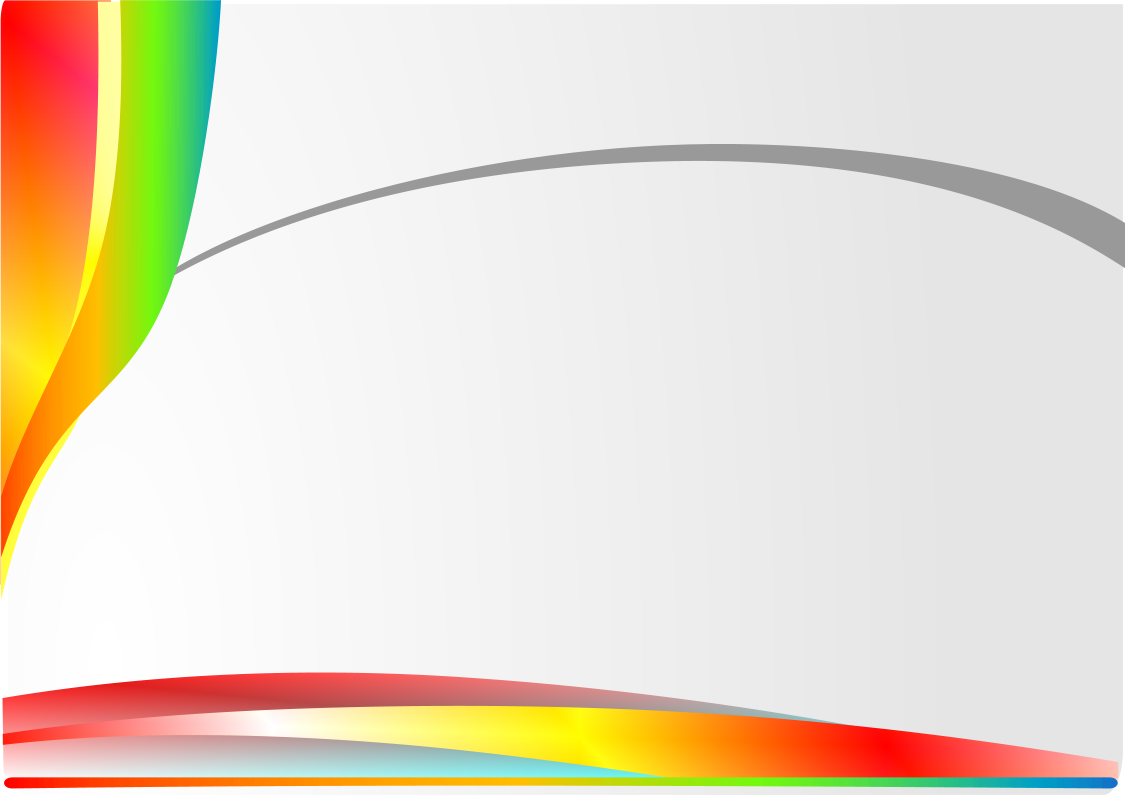 .
.
Моделирование — это одно из средств познания действительности.
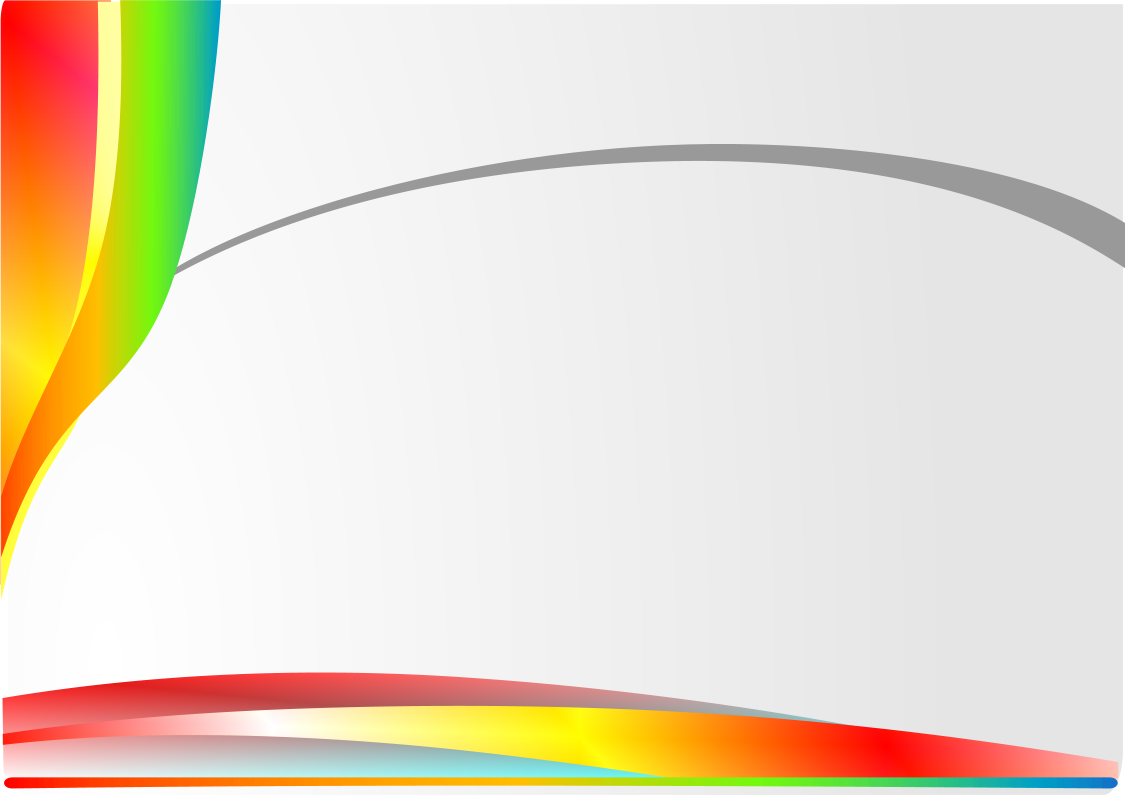 Наглядная плоскостная модель
         "От секунды до года"
.
.
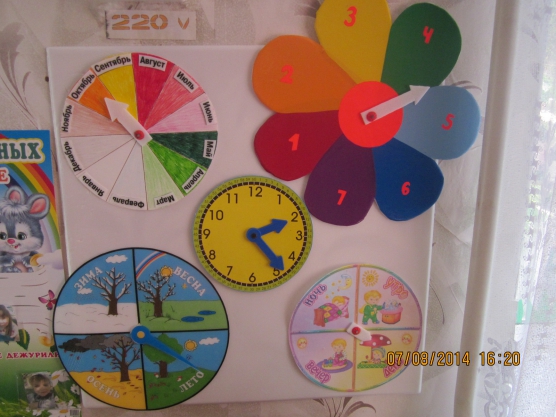 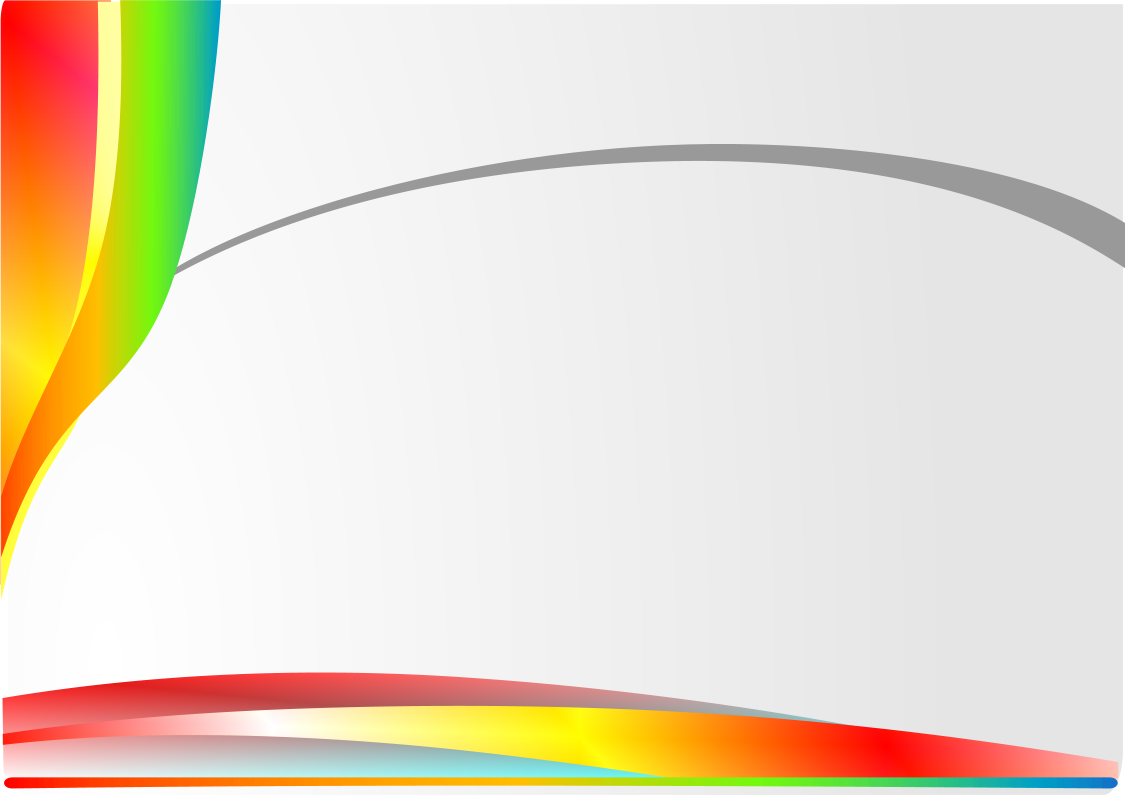 Объемная  модель  «Песочные часы»
.
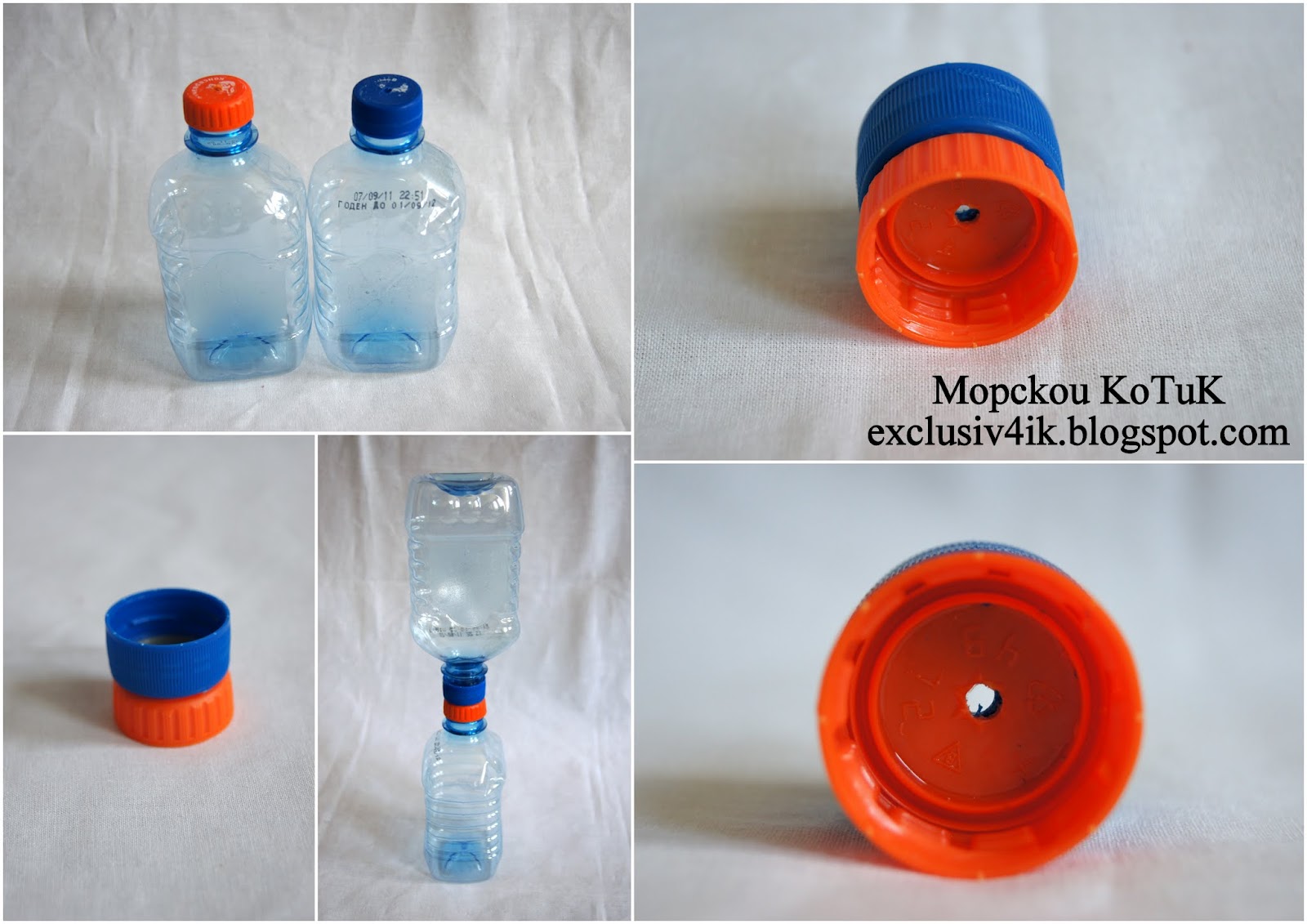 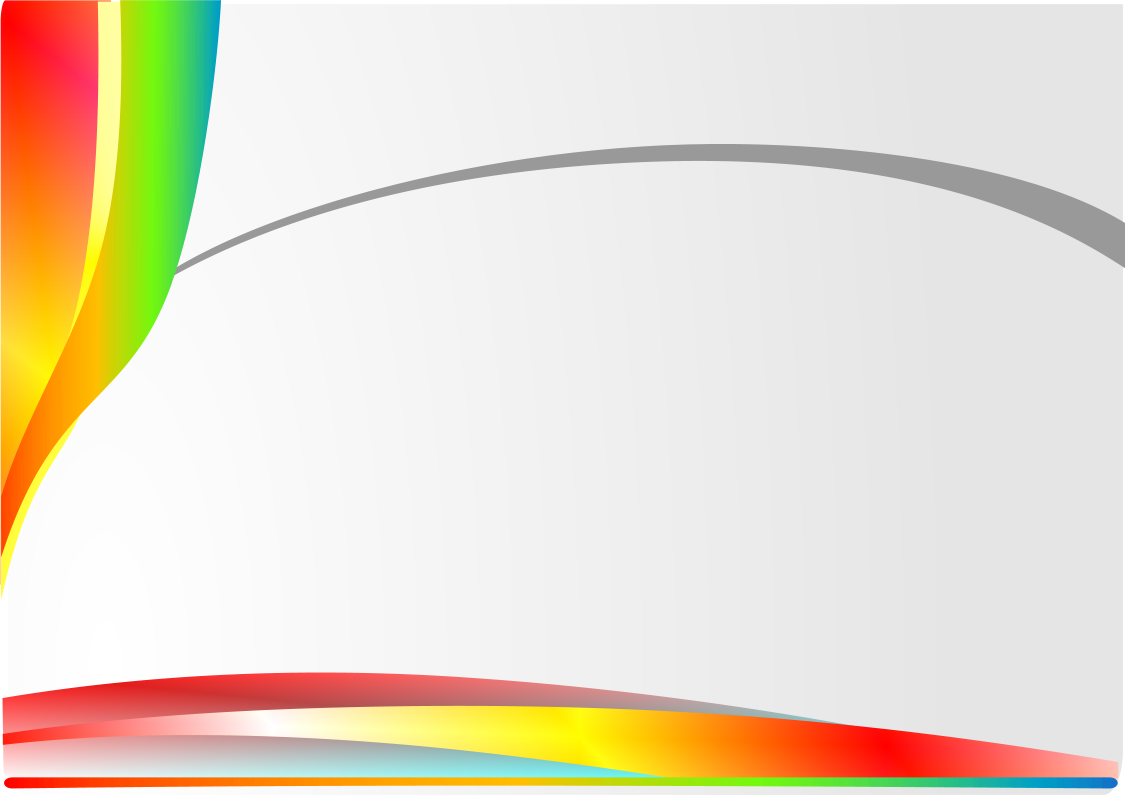 «Домик, где знаки и числа живут»
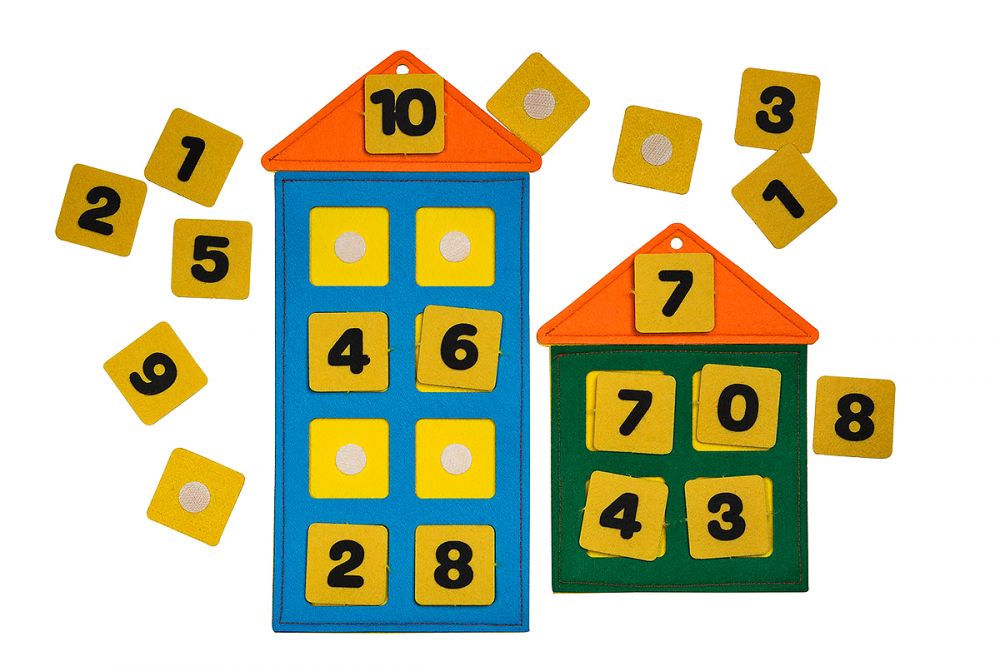 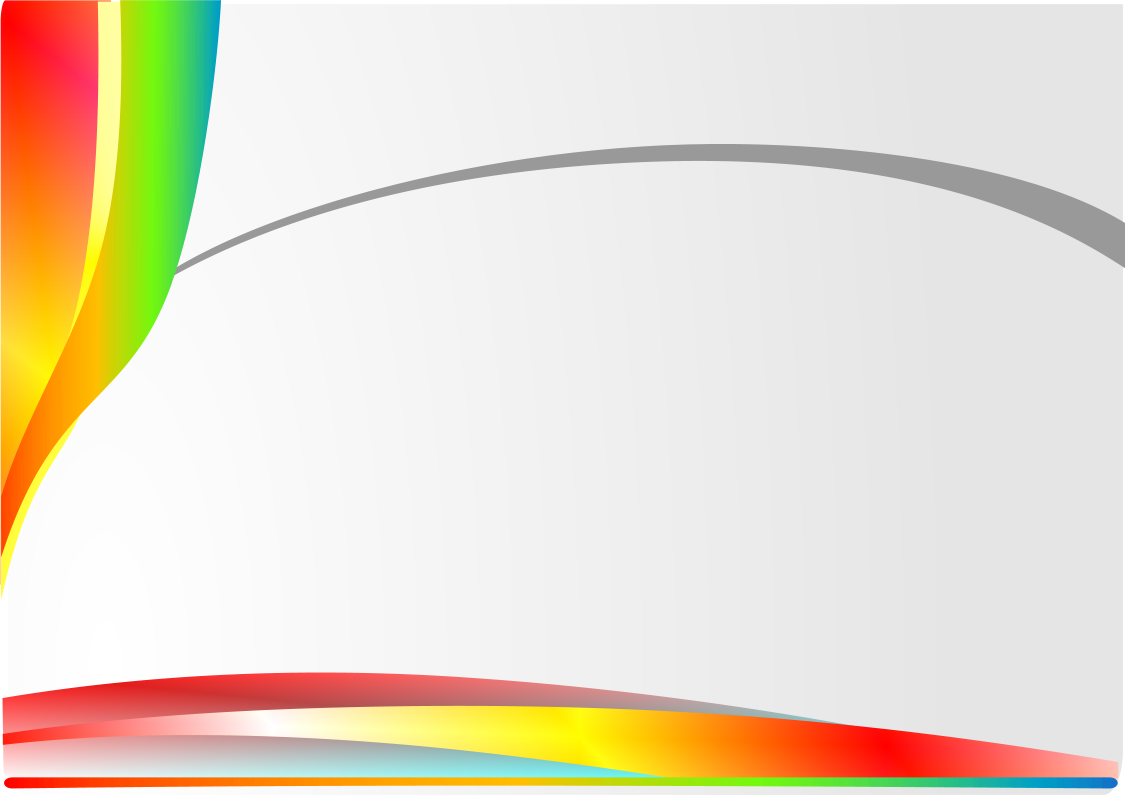 Наглядная плоскостная модель "Солнечная система"
.
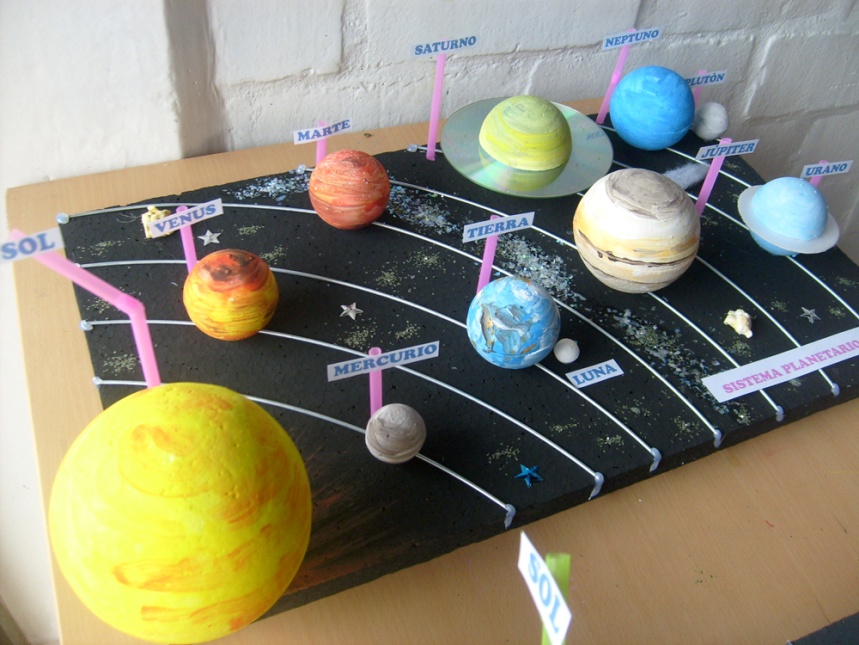 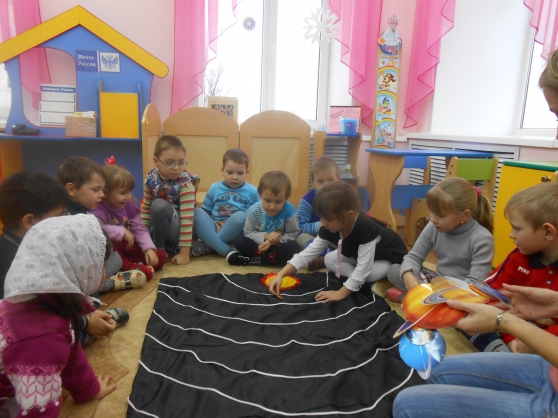 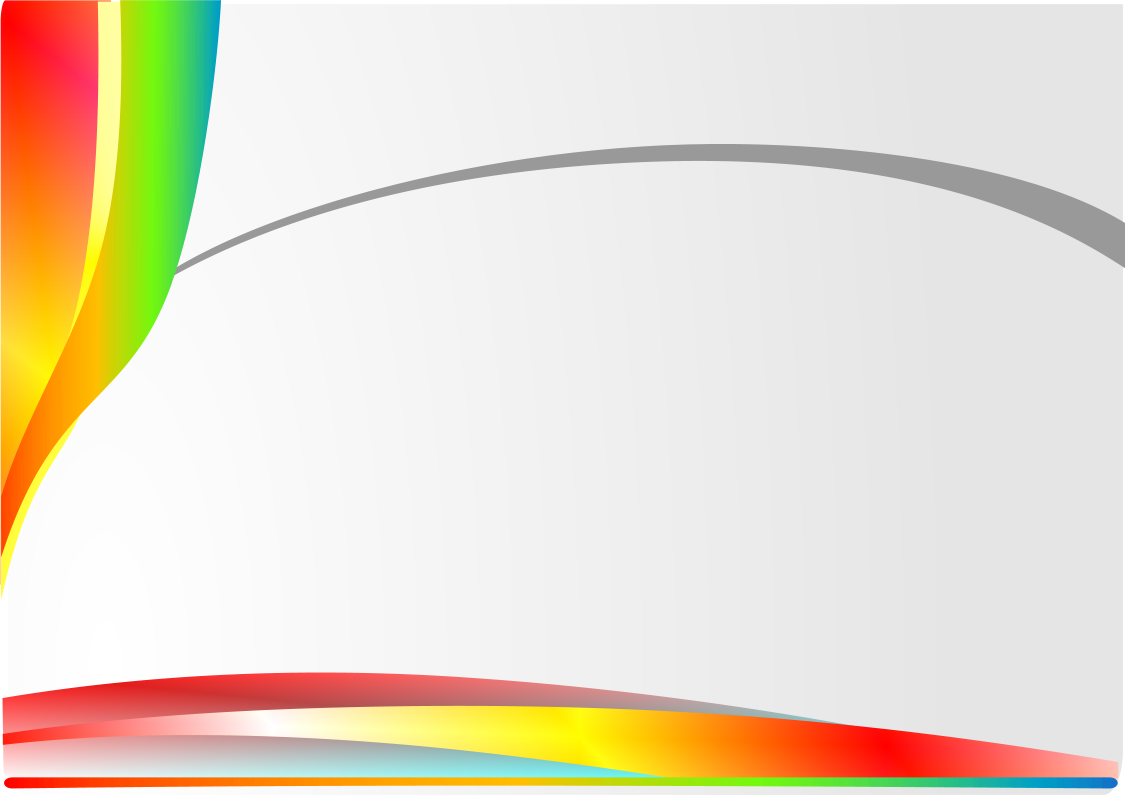 Инновационная образовательная технология «Тико — моделирование»
.
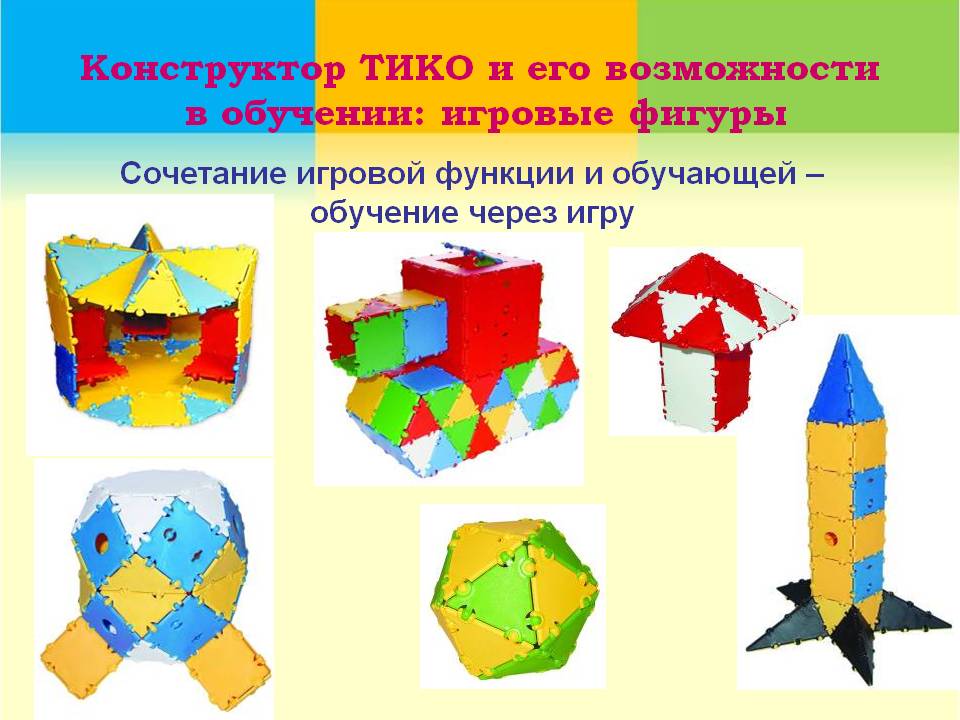 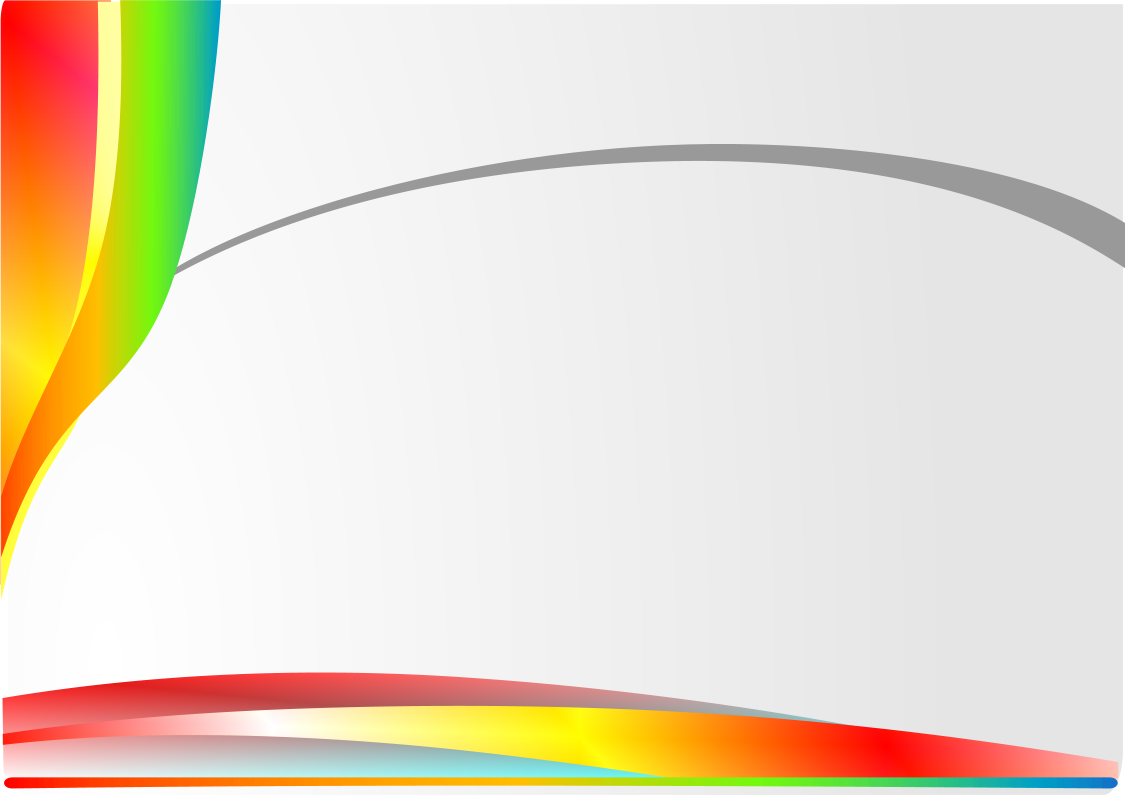 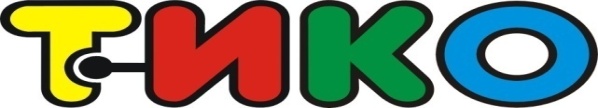 Конструкторы ТИКО:
«Фантазер»,«Геометрия»
«Архимед»,«Школьник»
«Грамматика»,«Азбука»
«Английский язык»,«Платоновы тела»
«Шары»,«Малыш»
«Класс»,«Тематический набор Пингвин»
Технология ТИКО-конструирования разработана с учетом требований ФГОС ДО и соответствует возрастным особенностям дошкольников от 3 до 7 лет.
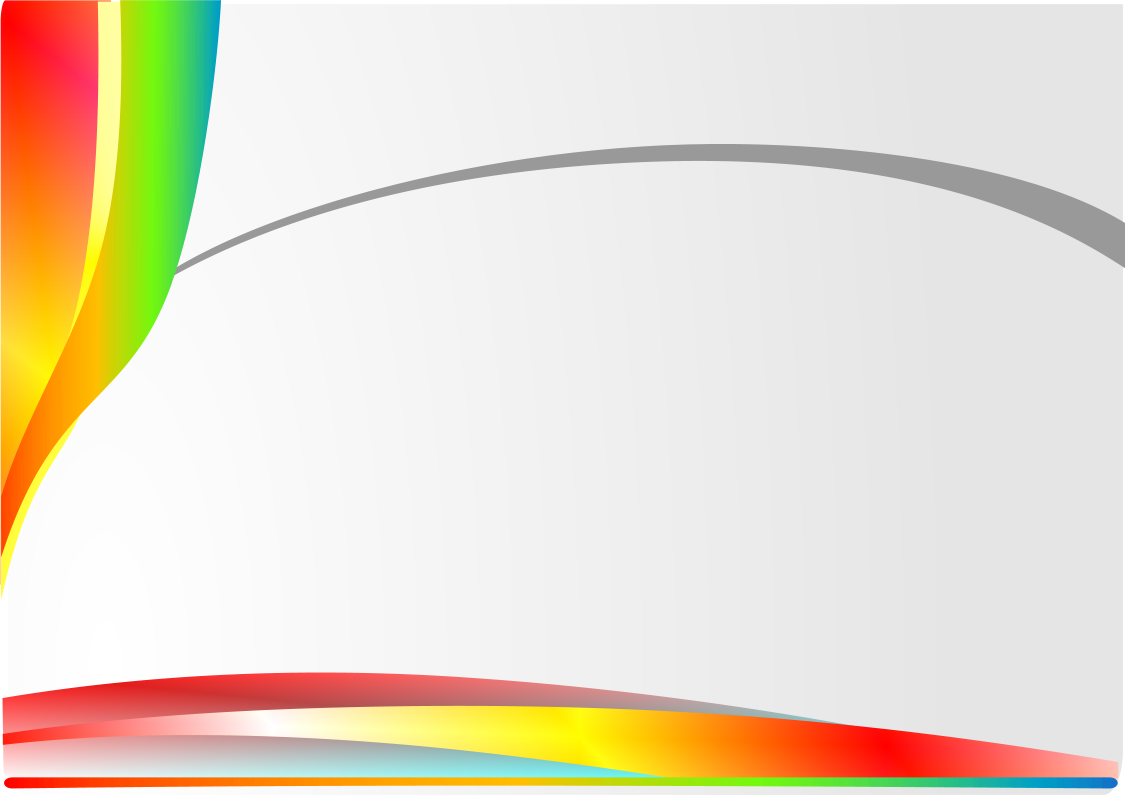 ТИКО набор  «Арифметика. Учимся считать!»
Основная цель набора «Арифметика» состоит в том, чтобы обеспечить числовую грамотность детей, дать им начальные геометрические представления, развивать логическое мышление и пространственное воображение, сформировать у дошкольников элементы конструкторского мышления и конструктивных умений.
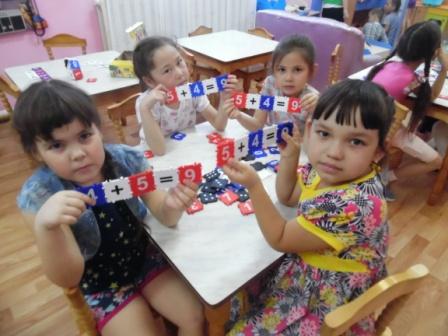 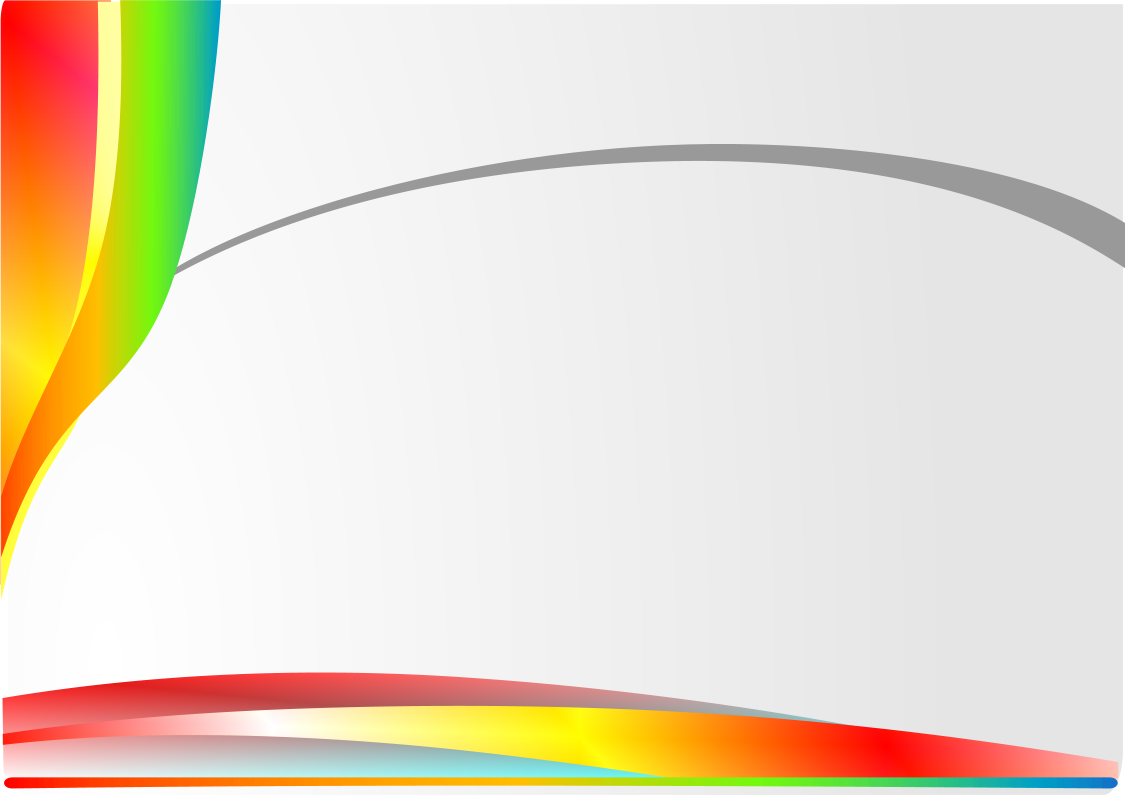 Лента Мебиуса
.
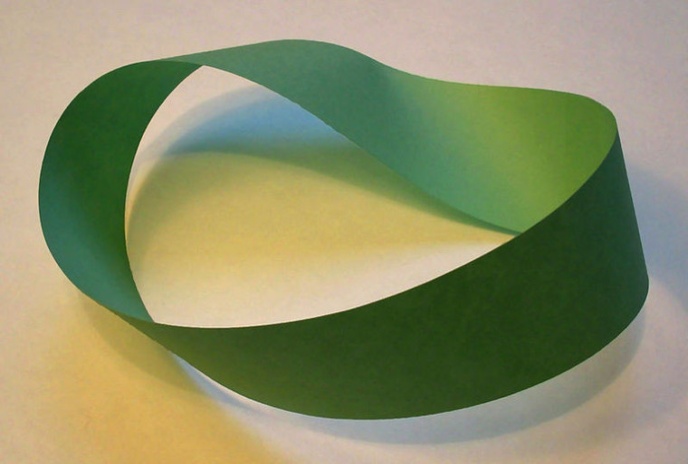 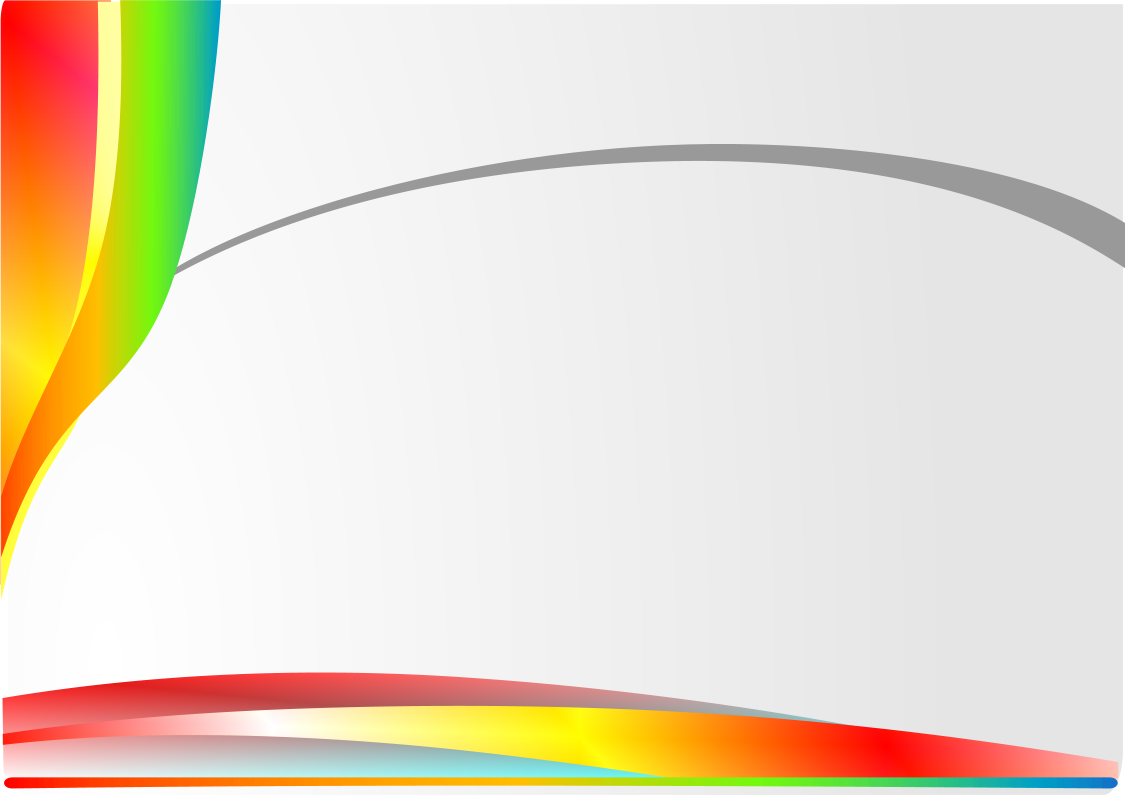 Изготовление листа Мёбиуса
.
Лист Мебиуса – узкая полоска бумаги, концы которой склеены после одного перекручивания.
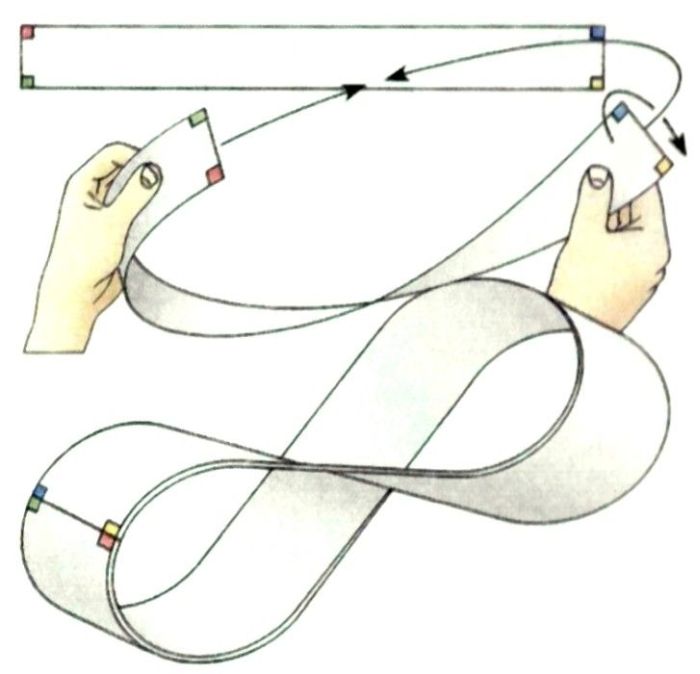 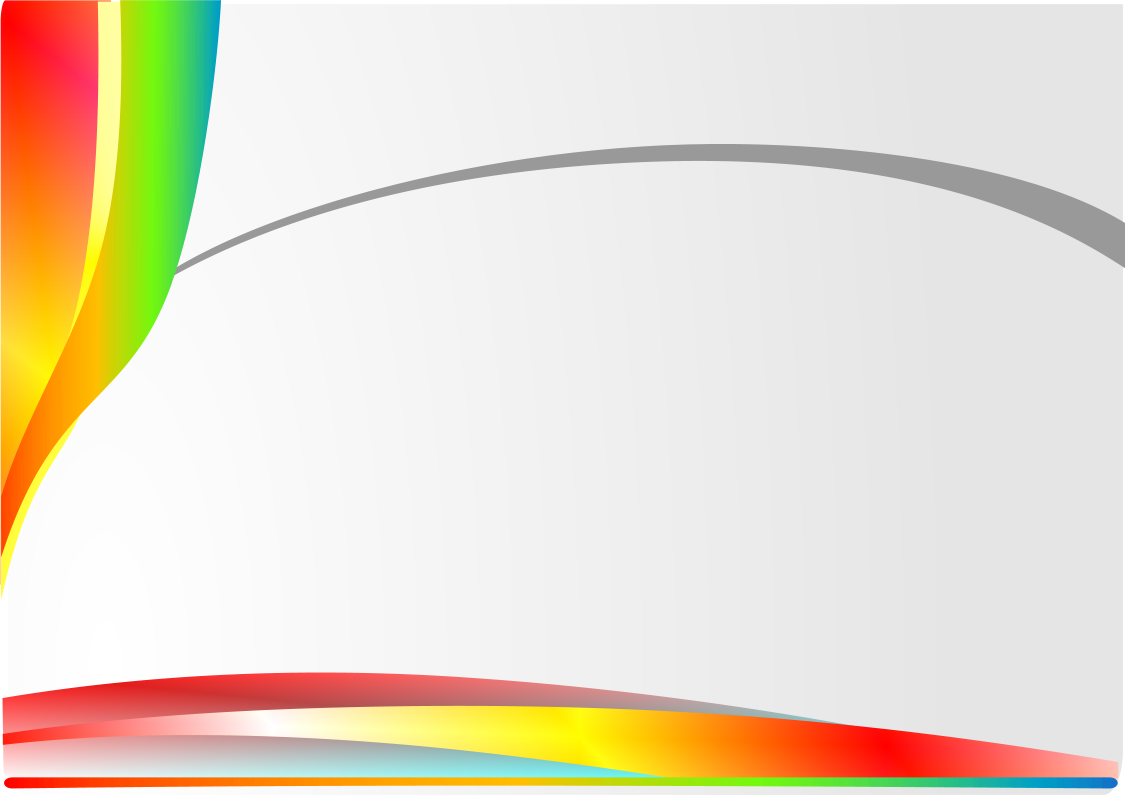 Опыт №1.
Мы будем проводить карандашную линию вдоль полоски (листа Мебиуса).
Результат: мы вернулись в исходную точку. Значит, если мы будем двигаться вдоль края такой фигуры, то обнаружим, что он представляет собой одну непрерывную замкнутую линию (одну петлю).
.
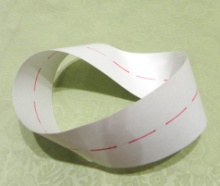 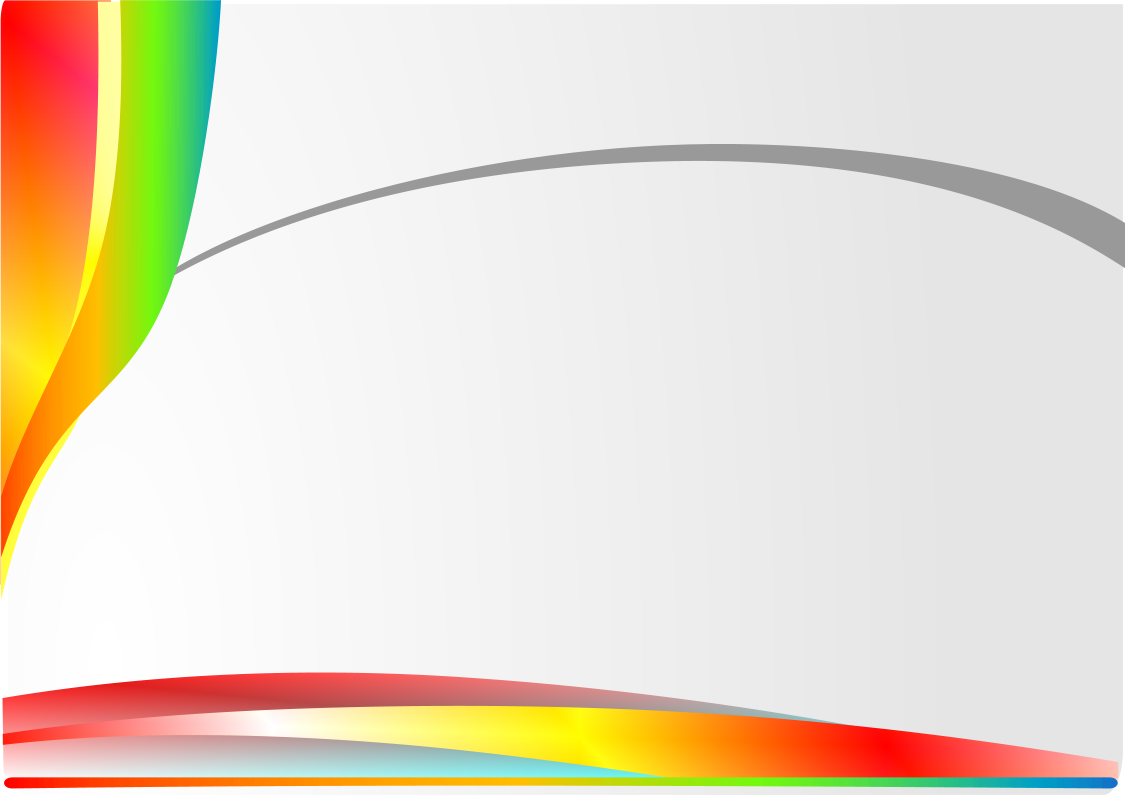 Опыт№2.
1. Лист Мебиуса  попробуем закрасить в два цвета – одним с внешней, а другим    с внутренней стороны. 
Результат: мне это не удалось.
2. Лист Мебиуса я красила, не переворачивая его. 
Результат: лист Мебиуса закрасился полностью.
.
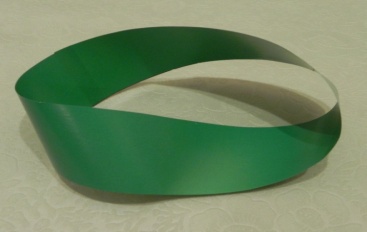 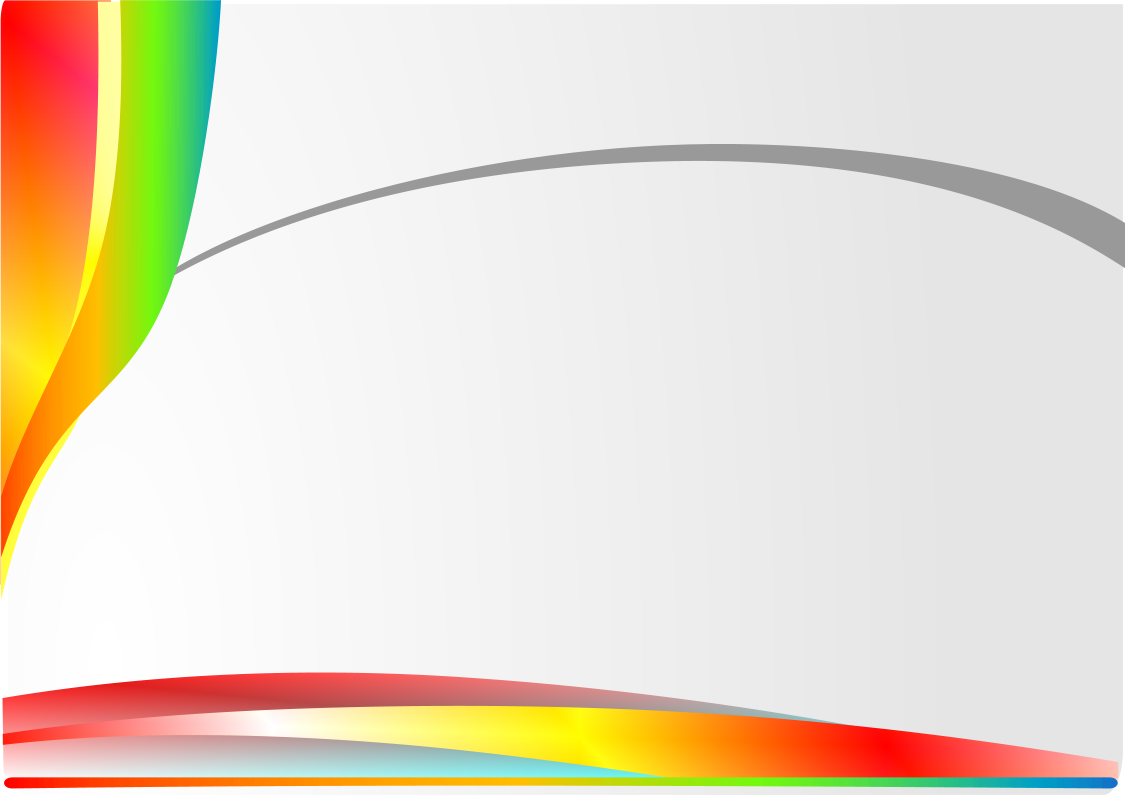 Опыт№2.
Лист Мёбиуса разрезаем посередине.
Результат: 1 лист Мёбиуса, который перекручен дважды, но вдвое длиннее и уже.
.
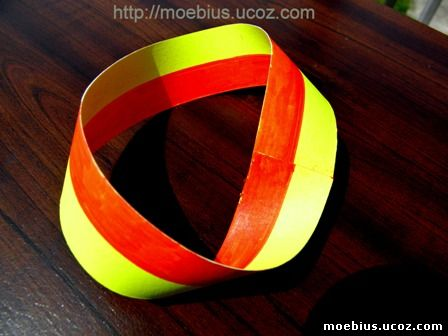 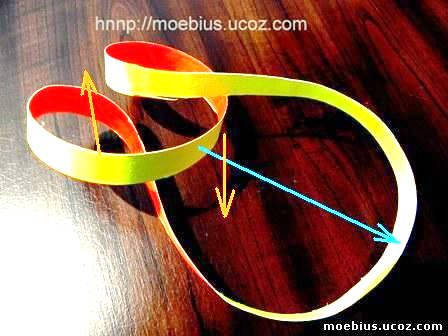 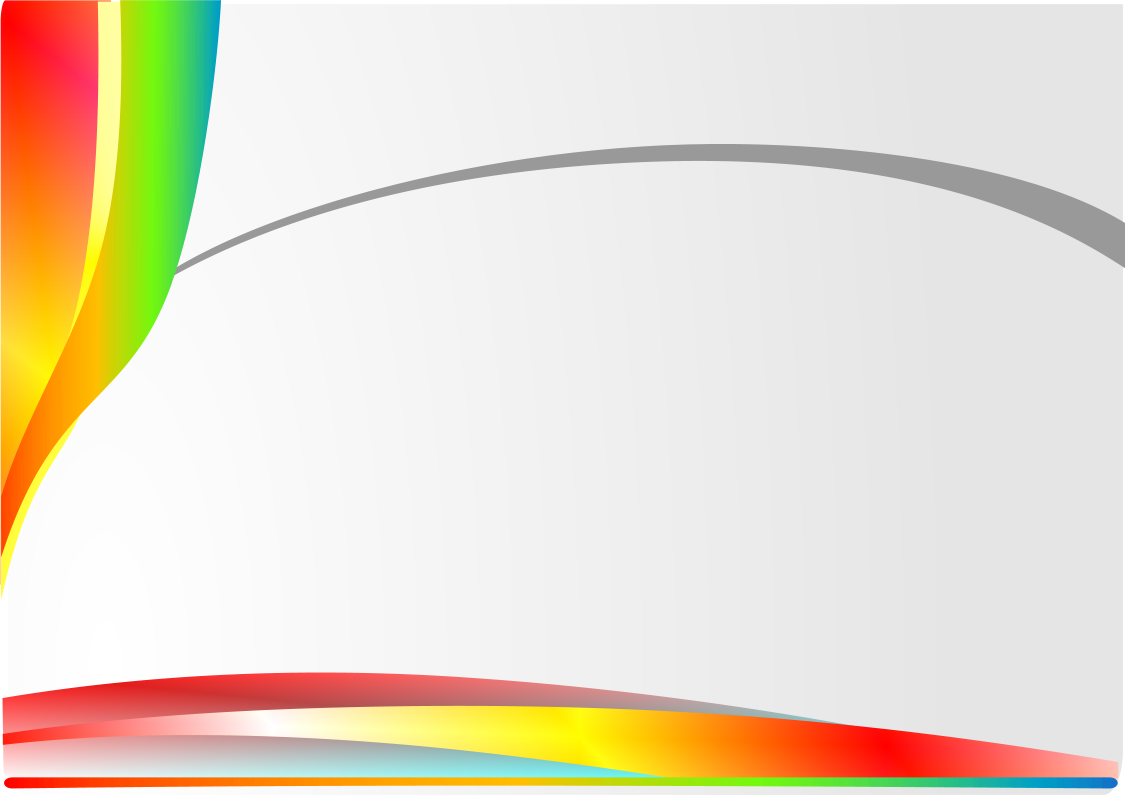 .
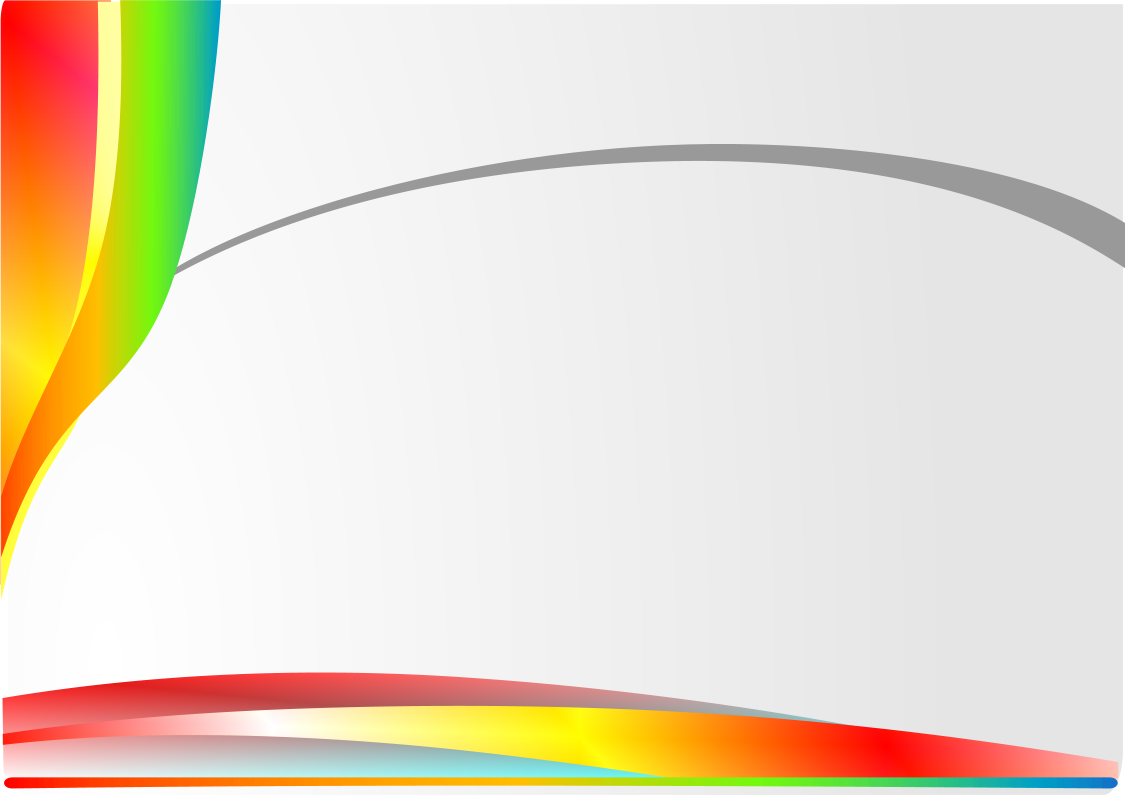 Логические блоки Дьенеша –
 набор объёмных геометрических фигур, различающихся по форме, цвету, размеру, толщине.
.
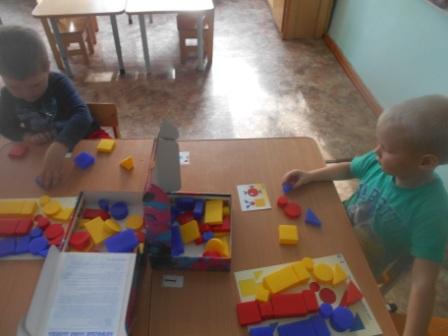 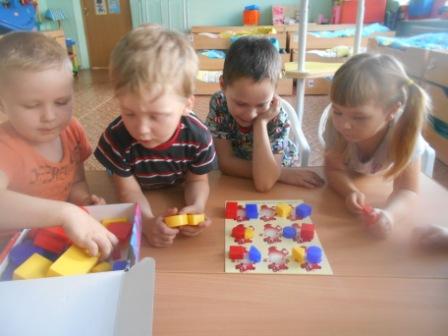 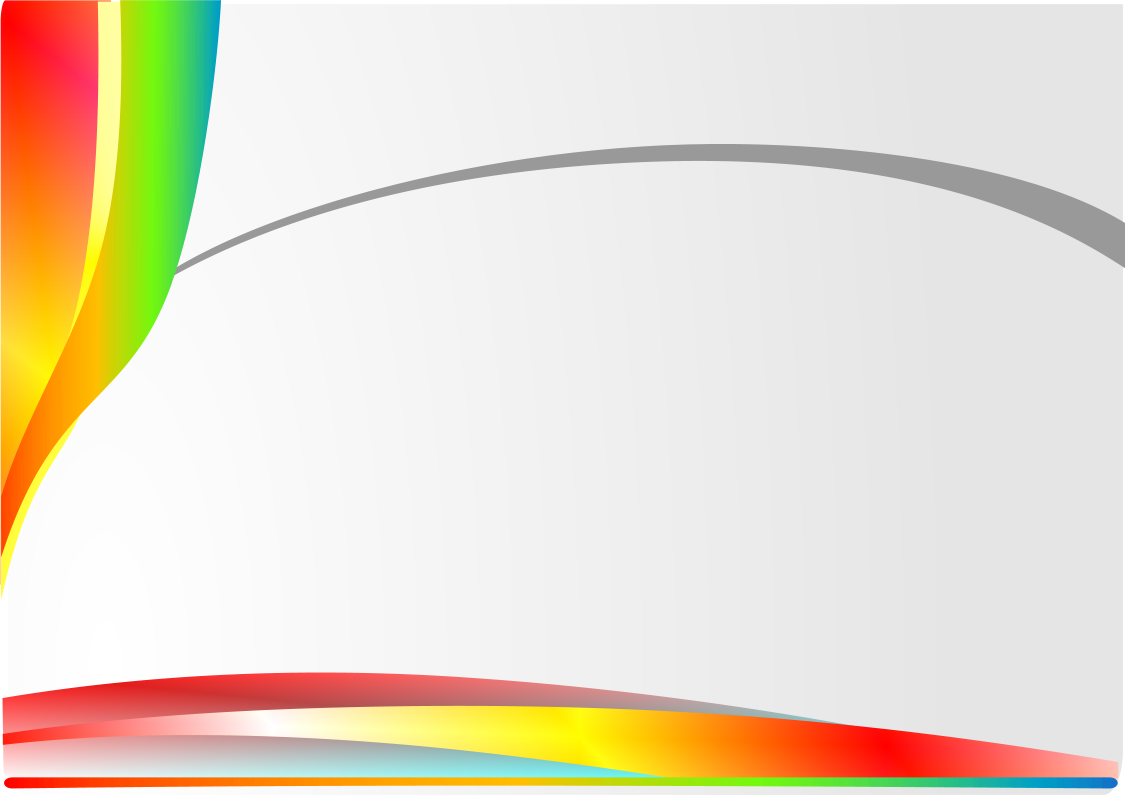 Палочки Кюизинера – комплект счётных палочек разного цвета и разной длины. С помощью палочек Кюизенера можно создавать и постройки и интересные композиции
.
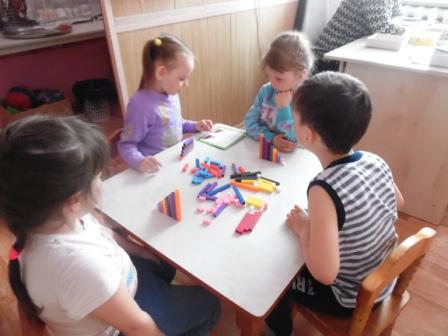 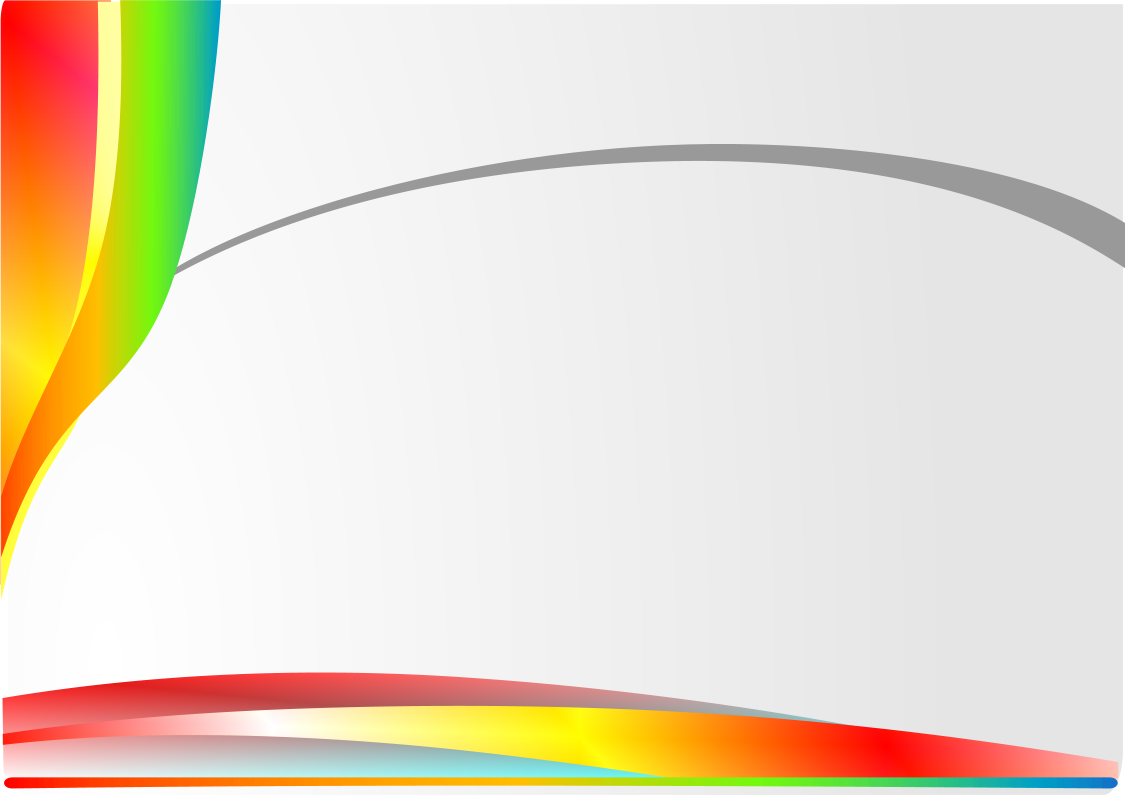 Геометрические планшеты
.
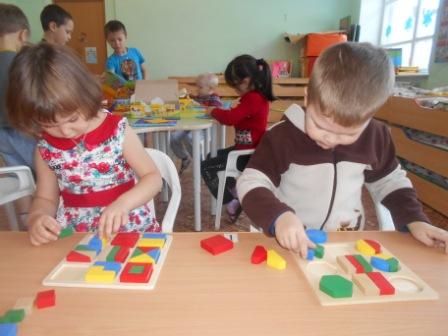 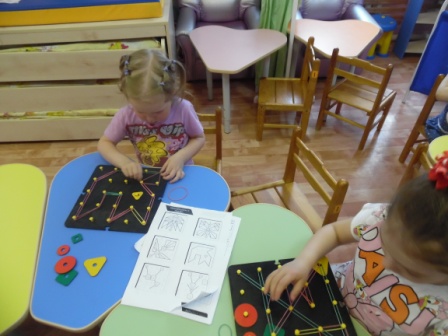 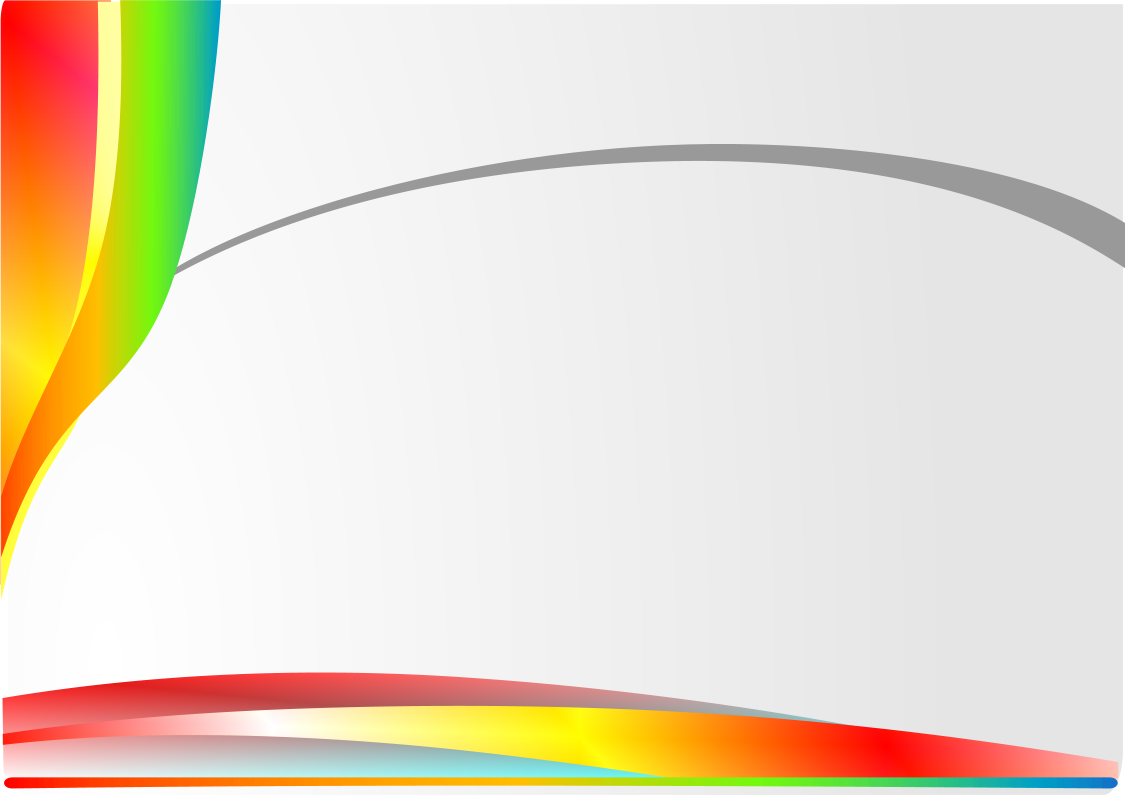 Танграм, Колумбово яйцо
.
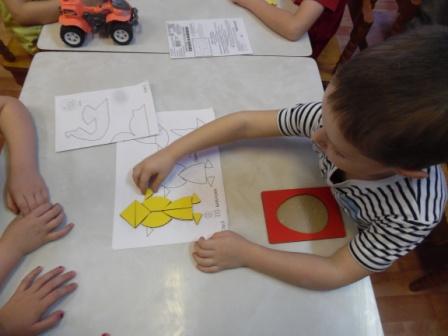 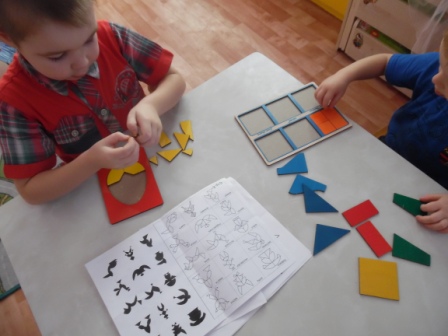 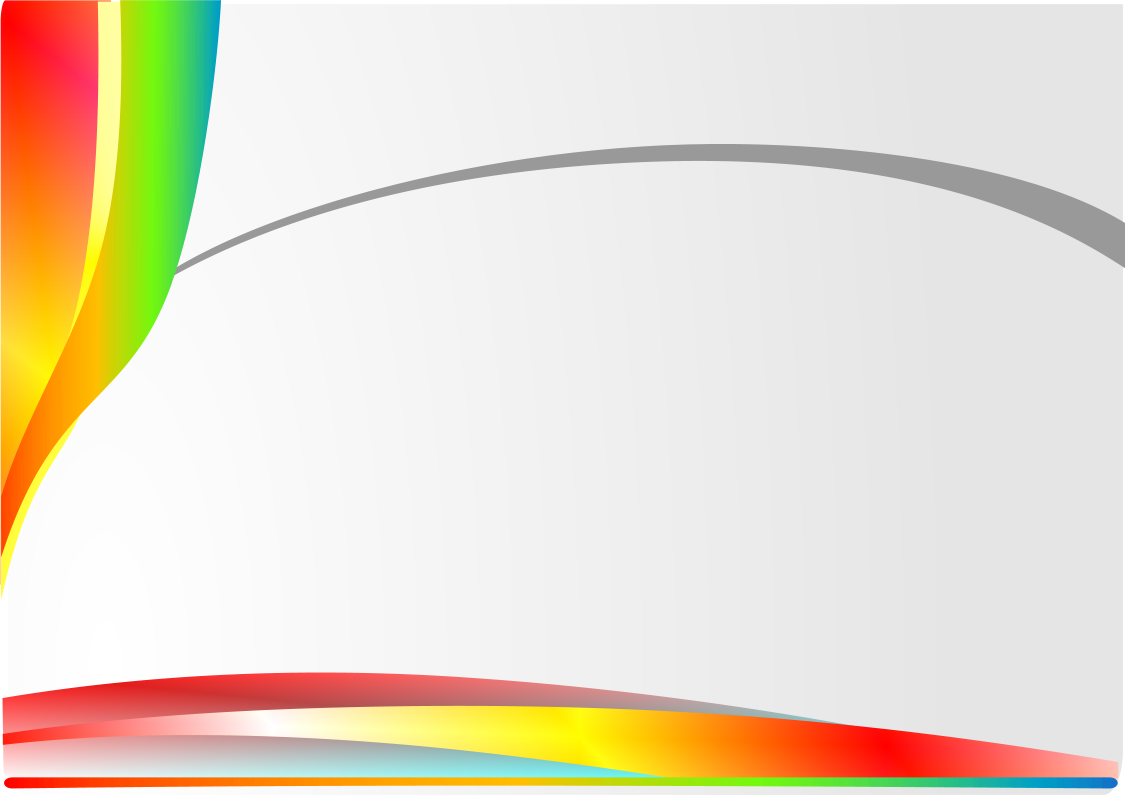 Модульное конструирование –
игры серии кубики Никитина
.
«Сложи узор», «Сложи квадрат», «Уникуб»,
«Кирпичики», «Кубики для всех», «Логические кубики»
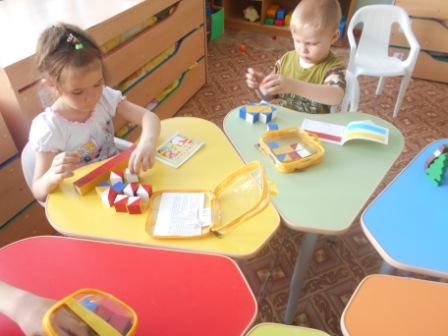 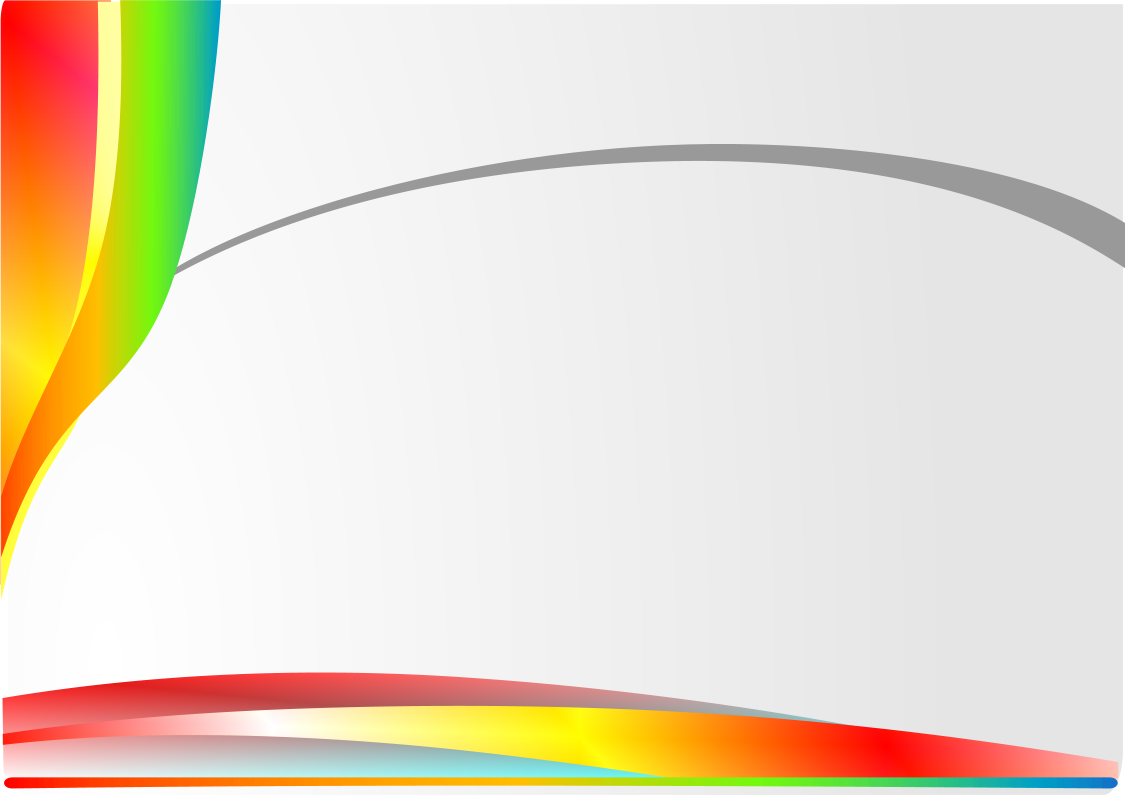 Разные виды конструкторов
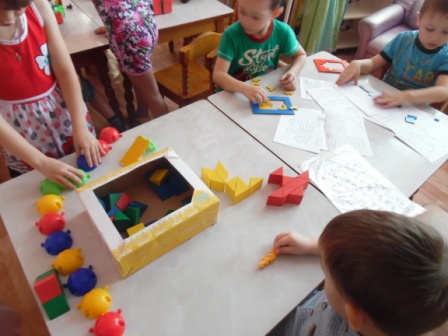 .
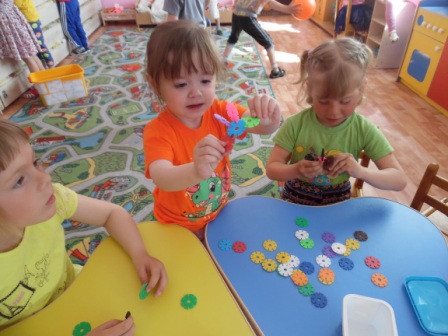 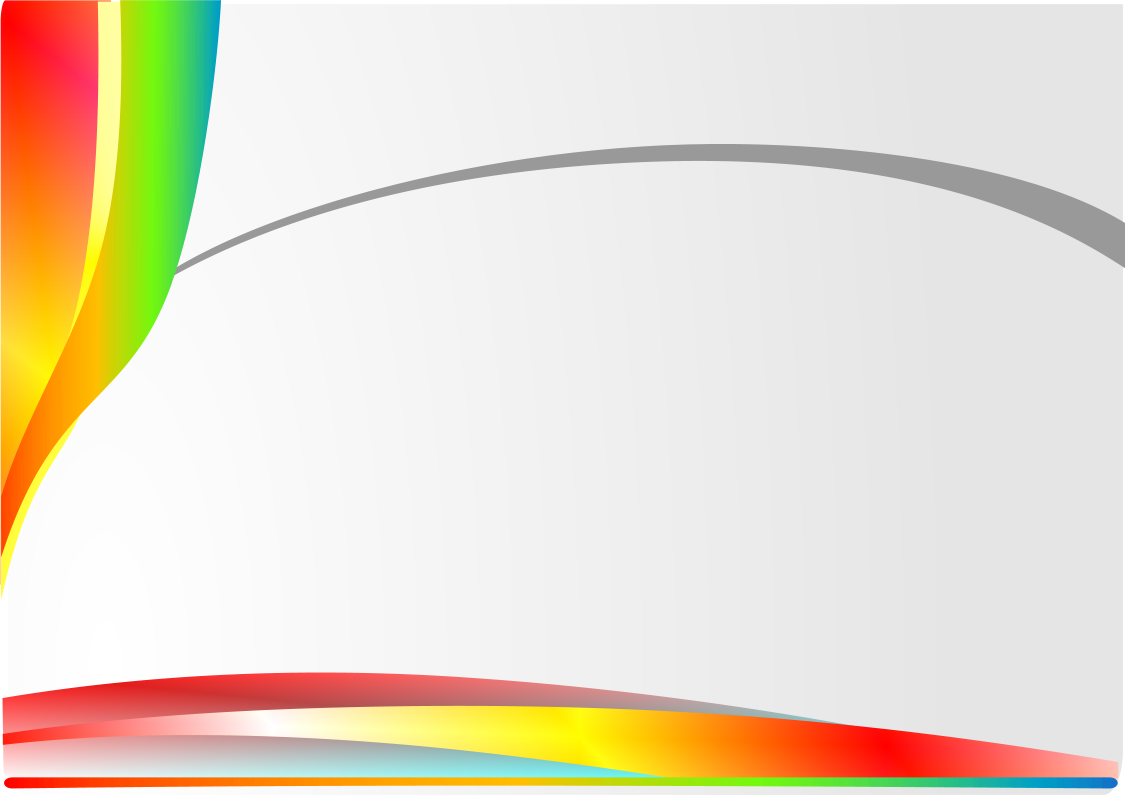 Конструирование,моделирование
.
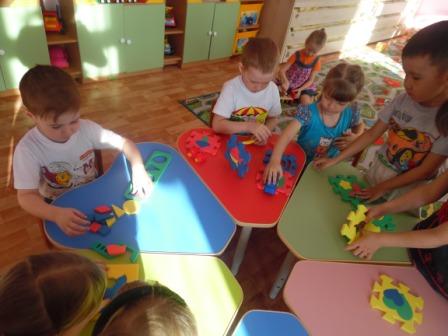 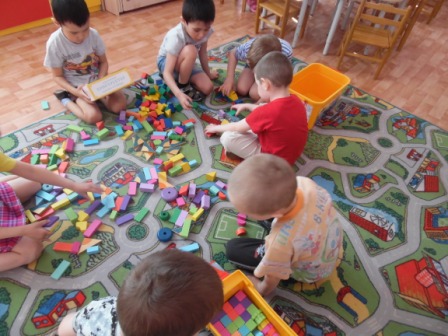 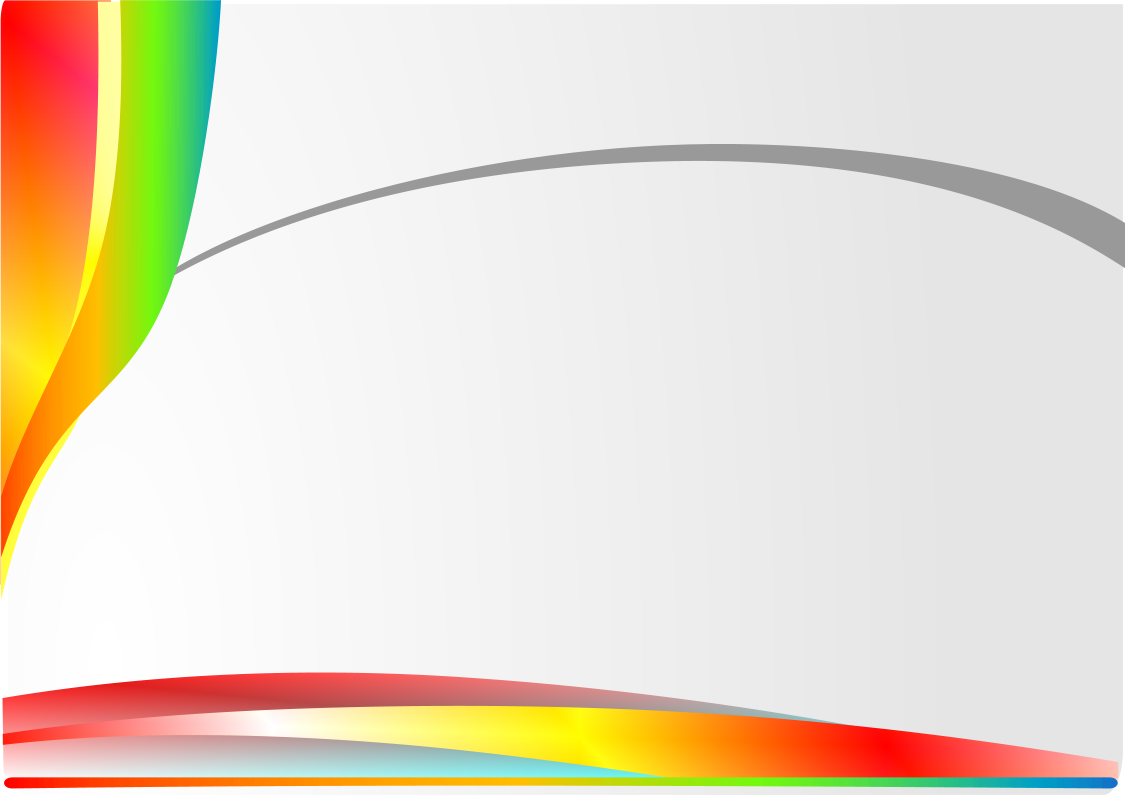 Последовательность конструирования:
Работа в группах:                                                 объединение тематических фигур в единую композицию
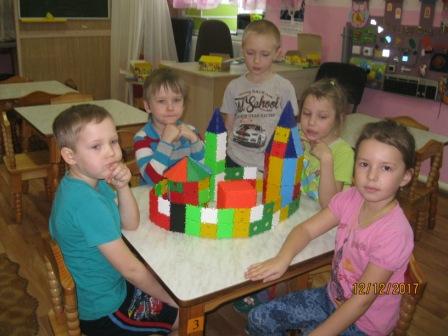 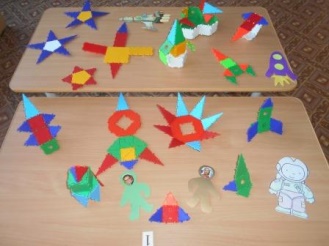 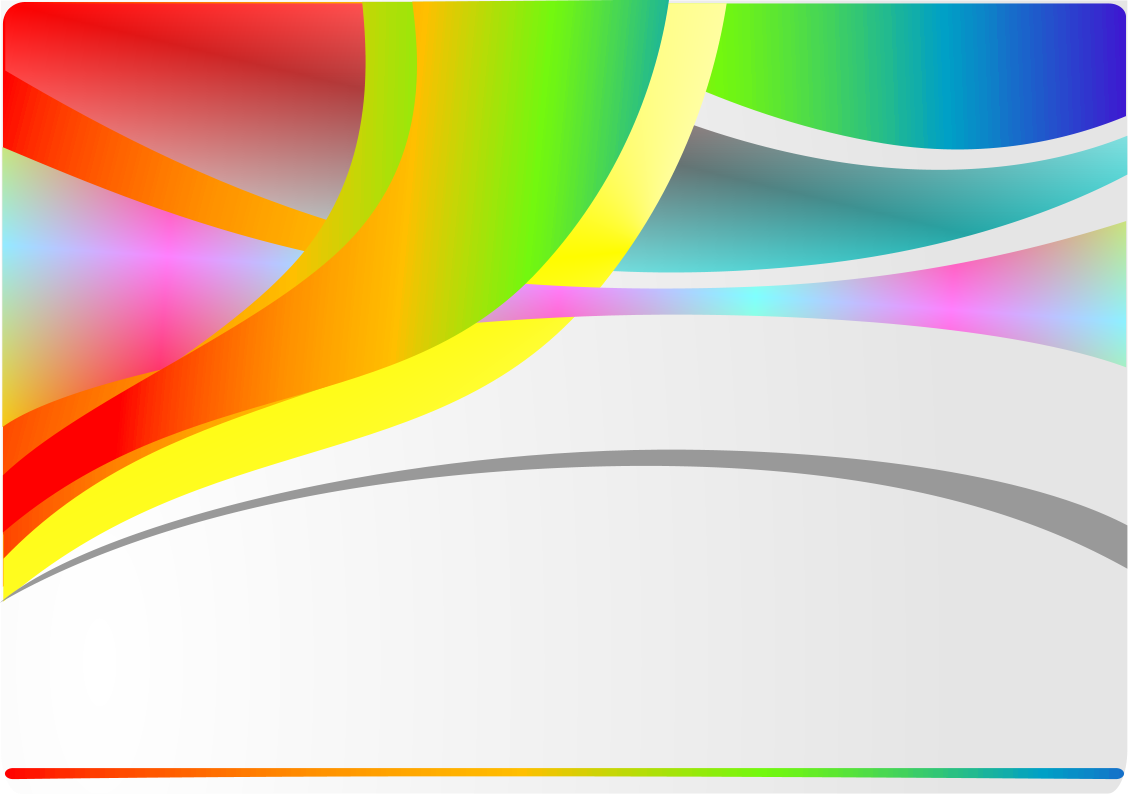 Спасибо за внимание!!!